BSLL PARENTS MEETING 2023
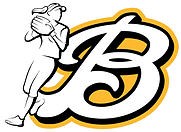 APRIL RICE- PRESIDENT
Beaumont Softball Little League was established in January 2015 but has been a part of the community for many years prior. We established bridging two communities of Softball Players from Hollywood Rose City and Wilshire Riverside Little Leagues (adding Parkside Softball Players a couple years later). We are here for Softball Players and its community. Promoting girls to become young women who are well rounded, independent- leaders, and who are superior citizens in the community.   Through proper guidance and exemplary leadership, the Little League program assists children in developing the qualities of citizenship, discipline, teamwork and physical well-being. By espousing the virtues of character, courage and loyalty, the Little League Softball program is designed to develop superior citizens rather than superior athletes.We do it for the kids!
Beaumont Softball City Little League is a non-profit organization whose mission is to “promote, develop, supervise, and voluntarily assist in all lawful ways, the interest of those who will participate in Little League Softball.” ﻿
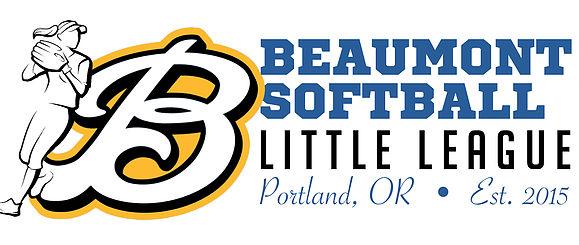 Kim Knox- Treasure and WRLL Liaison
Jon Coney- Umpire in Chief
Melissa Schellinkhout- Sponsorship Coordinator
Steve Callas- Field Maintenance
Gretchen Dunn- Equipment Manager
Tracy Bowles- Marketing Coordinator (HRCLL Liasion) 
Doug Oberman- Parkside Liaison
Sarah Brown - Website Manager
Christina Gladwin – Uniform Coordinator
BSLL BOARD
Amanda Bickle-Chavez - Sponsorship Coordinator
Cullen Drain- Field Maintenance
John Naekel- Equipment Manager
Missy Phillipi - Player Agent/Registrar
Sherrie Burrell- Secretary
WELCOME
New Board  Members
214 players
T-ball 2 teams
Teams and Players
Farm Coach Pitch 2 teams
Farm Player Pitch 5 teams
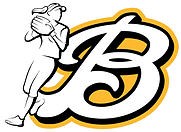 Minors 5 teams
Majors 3 teams
Juniors 1 teams (Combined BSLL and NPLL)
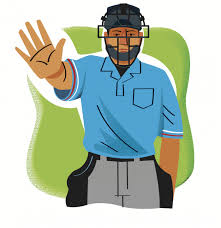 UMPIRES
& NEW RULES- Little League Rule Book App
Jconey@comcast.net
Practices beginT-ball and Farm 1-2 practices a weekMinors, Majors and Juniors 2 practices a weekGames begin 4/8T-ball and Farm 1-2 GamesMinors 2 gamesMajors and Juniors 2-3 games (Some Double Headers on Saturday)
Minors and Majors- 1 Tournament
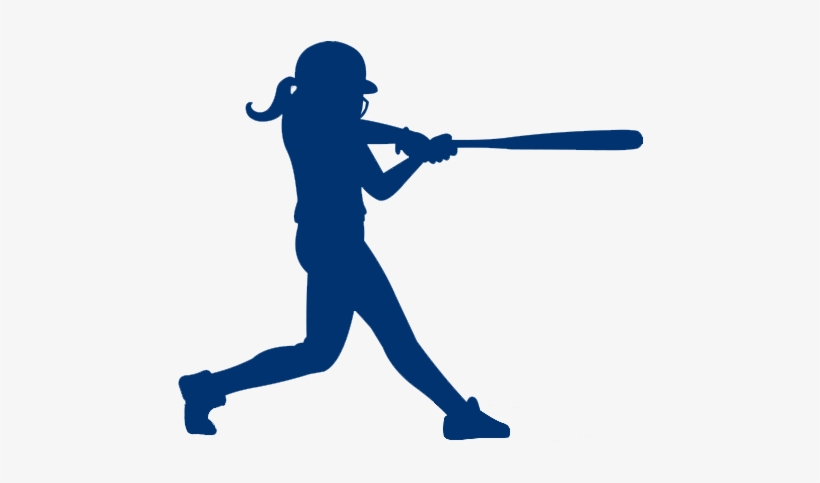 Home FieldsRose City Park- Game (some practices)Irving Park- Practices
Roseway Heights- Practices (Farm only) Games eventuallyGlenhaven- Practices
Grant High School Turf- Games (some Practices)Erv Lind- Games (Limited)

Away FieldsColumbia Annex- NPLLD2 Will be posted once schedule is finalized*All Field Locations posted on website under About Us- Locations
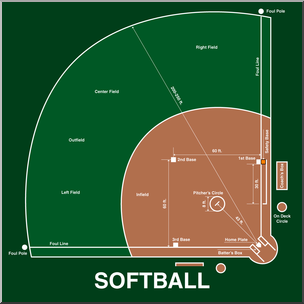 Teams- Catcher's gear and ballsPlayers- Glove, Bat, Helmet, fielding mask, and Cleats (soccer cleats acceptable)Borrow Bats & Helmets from the league Sunday, March 19th 10:00-11:30 Roseway Heights
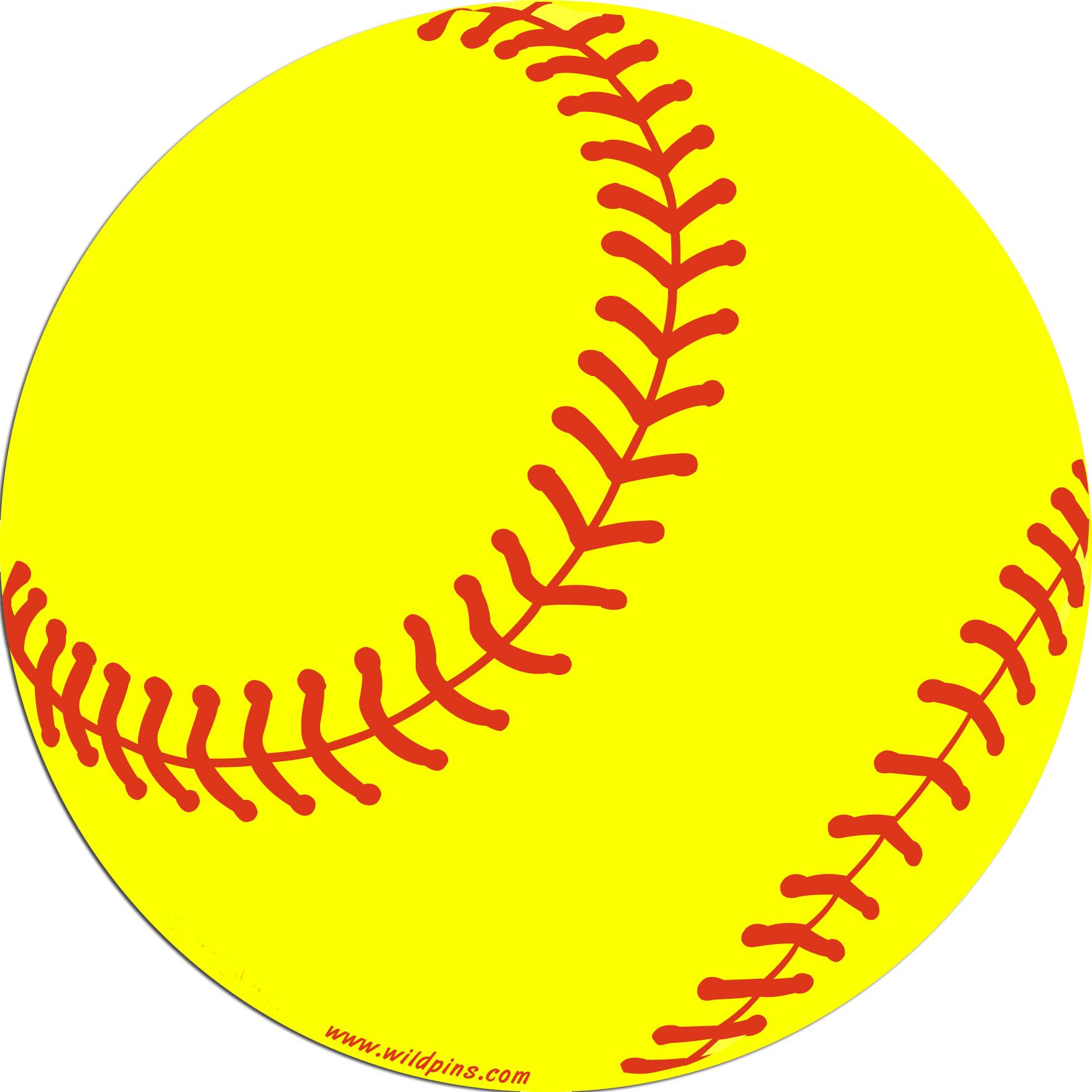 Equipment
Uniforms Not IncludedBlack Pants 
(T-ball/Farm/Minors)
Grey/Charcoal Pants (Majors/Juniors)
Uniforms IncludedJersey (upper levels)Shirt (Farm/T-ball)SocksVisor (only new players)
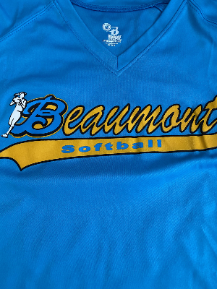 Swag  Sweatshirts ,Under Armor, Pants, Belts, Hats, Socks and More…
Online ordering available! 
                                                 Visit beaumontsoftball.square.site
COVID- 19/Sick Protocols
Masks are not required but optional
Exposure or Symptoms stay home (10 days)
If player is sick of any kind STAY HOME
No shared equipment
Clean and sanitize 
Every practice or game day complete your own symptom check
TEAM MANAGER APP
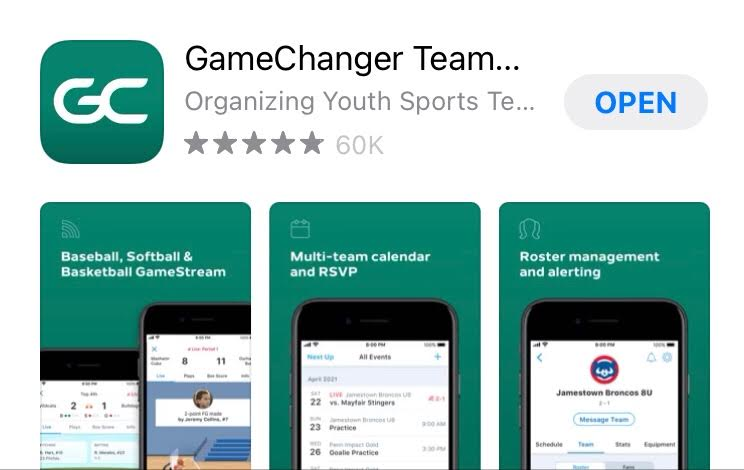 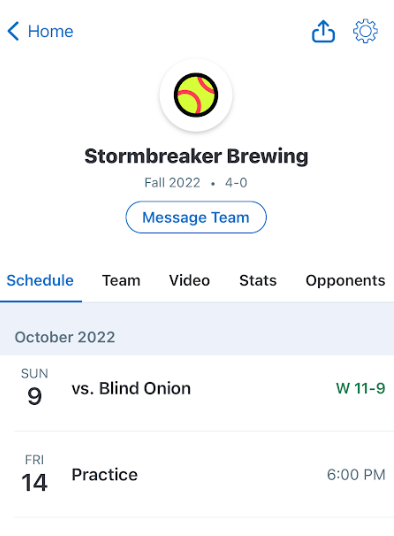 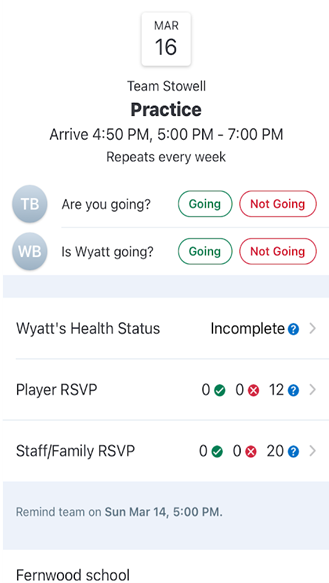 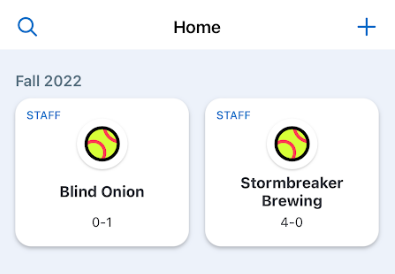 TEAM MANAGER APP
Spectators can only be in spectator area
Adhere to rules at each league's fields
Spectators- etiquette and expectations
No smoking (of any kind), drinking, profanity, or aggressive behavior
Spectators are to support and cheer, or keep quiet
Leave coaching to the coaches
Leave umpiring to the umpires
Leave playing to the players
Sit, back, relax and enjoy the game!
ALL STARS

Post season June- July (Aug)
Competitive
FUN!!!
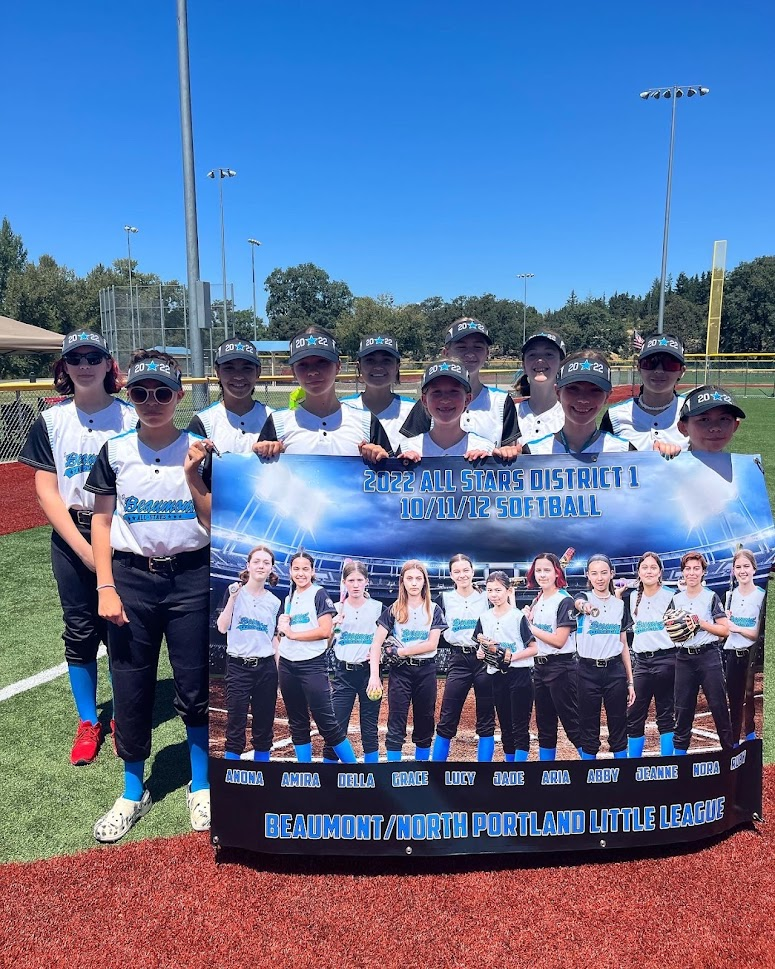 BSLL hosting Majors State All Star Tournament
July 5- 10 at Erv Lind Stadium
Volunteers needed
Field Maintenance
Concessions- 
Teams or groups who want to work can take home proceeds
Announcers 
Scoreboard
Major State All Star Tournament
President- Manage the league- Shadow now, take over in 2024

VP of Softball – assisting President, clinics,coaches and potentially taking over President. 
Scheduler- game and practice scheduler.
Player Agent/Registrar– assist with registration and skill evals, drafting teams, pool players, and All-Star paperwork (2nd person)
Social Media Manager - manages instagram and facebook
Uniform/Swag Coordinator - Future (2024)
Board Members Needed
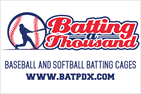 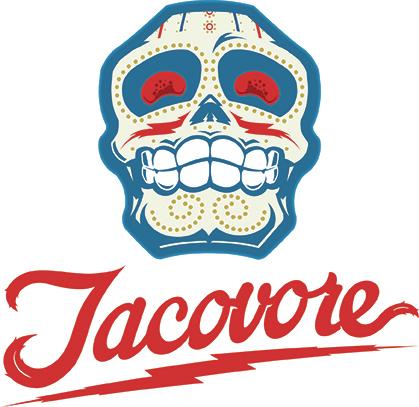 Sponsors
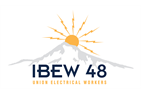 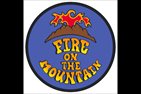 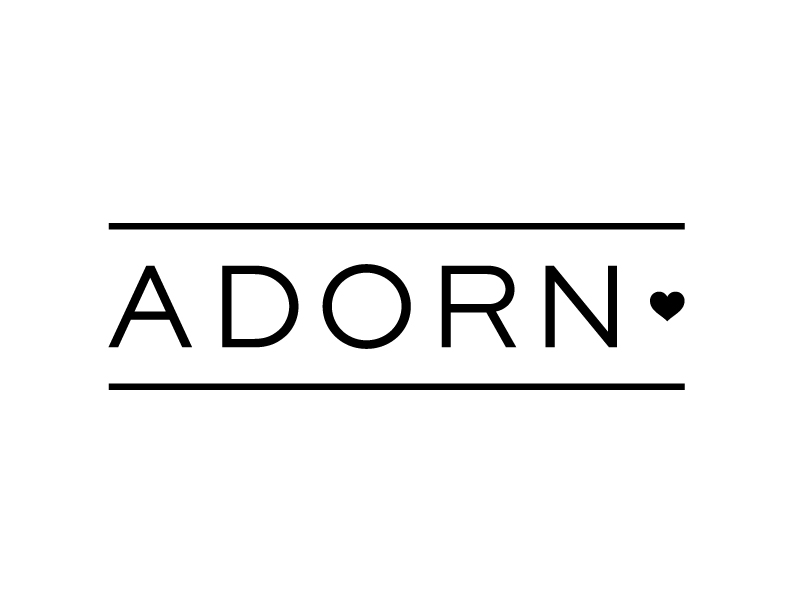 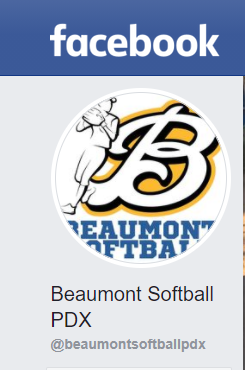 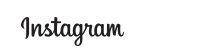 Facebook & Instagram
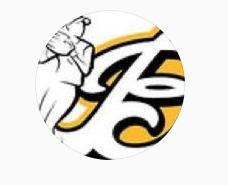 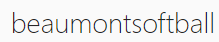 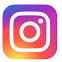 www.Beaumontsoftball.org
Upcoming Events
Sunday, March 19th 10:00-11:30 Equipment exchange- Roseway Heights 
Tuesday, March 21st Scorekeepers Clinic- Roseway Heights (7334 NE Siskiyou)
Friday, April 7th Opening Ceremonies- Erv Lind Stadium
Saturday, April 8th Games Begin!
Majors All Star State Tournament- July 5-10 at Erv Lind Stadium
Visit the our website get all the details
www.Beaumontsoftball.org
Q&A
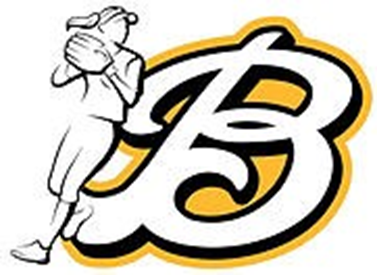